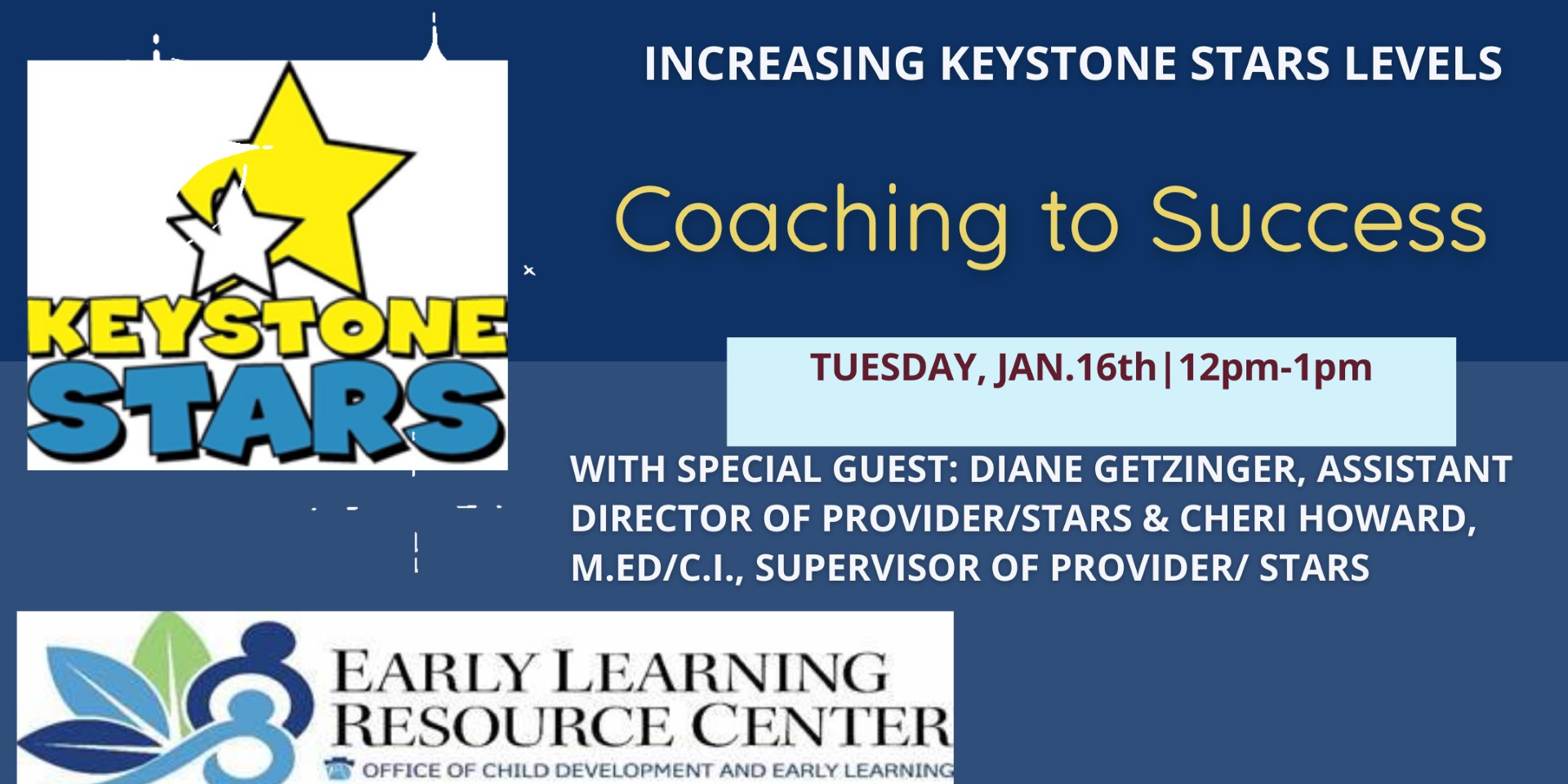 Welcome to
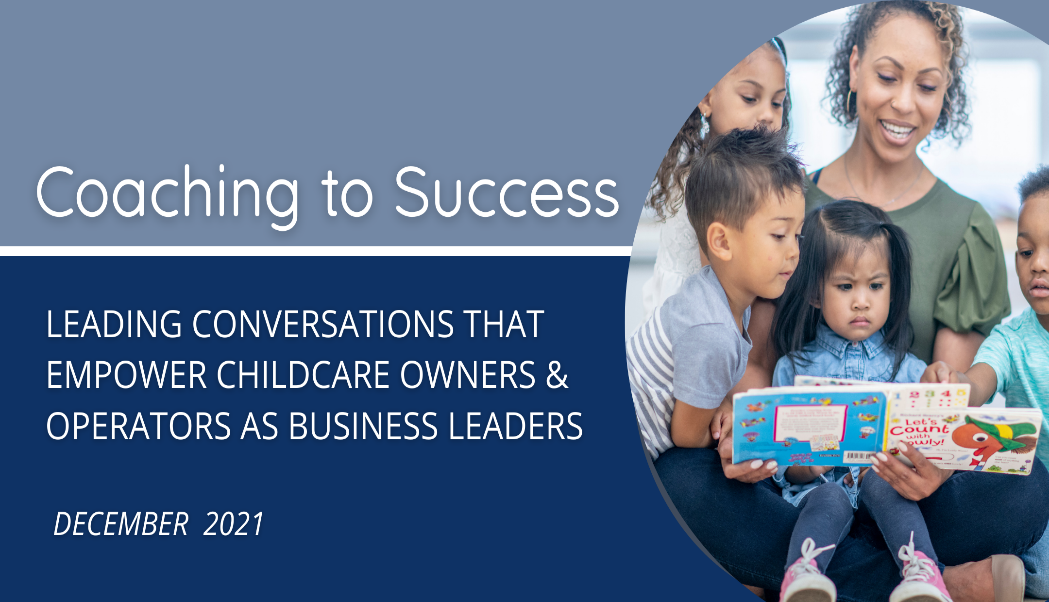 WELCOME
Welcome to
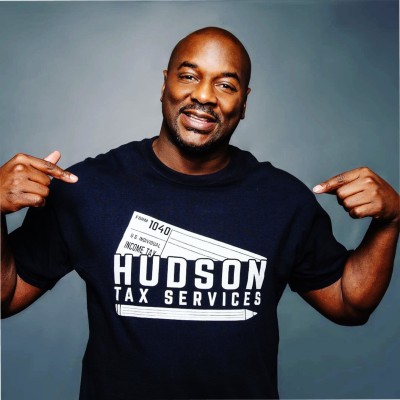 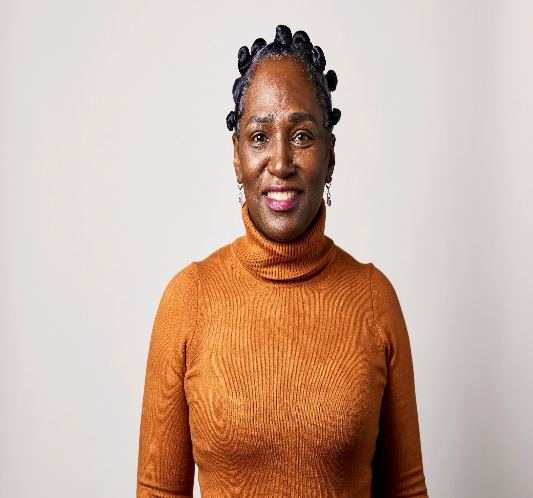 Tuesday, January 16, 2024
Our Team
SHARON NEILSON, MAOL
Program Manager
ECE Reinvestment Fund
DESMOND HUDSON, EA
Enrolled Agent, a Federal Authorized Tax Practitioner
This program is made possible with support from Vanguard Strong Start for Kids Program™
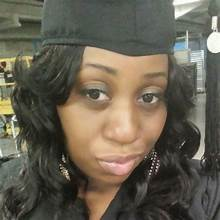 Supervisor of Provider/STARS
Cheri Howard, M.ED/C.I.
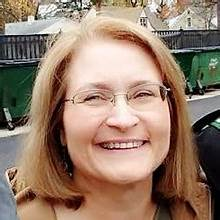 Assistant Director of Provider/STARS ELRC
Diane Getzinger
Innovative Models for Organizations
Teri Bell
teri.bell@reinvestment.com
215.574.5951
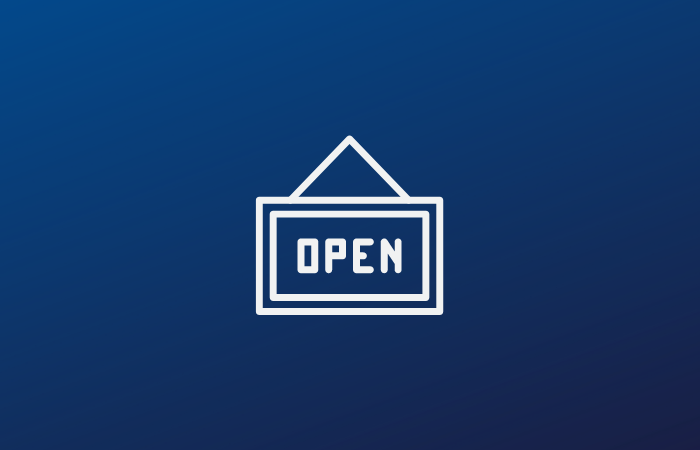 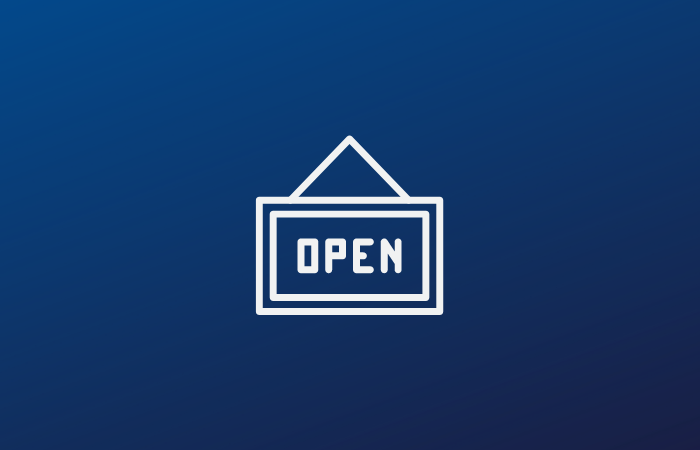 Let’s Stay Connected
Business & Financial Consultant
Desmond Hudson
Enrolled Agent
Dhudson@hudsontaxservices.com
267.603.3487
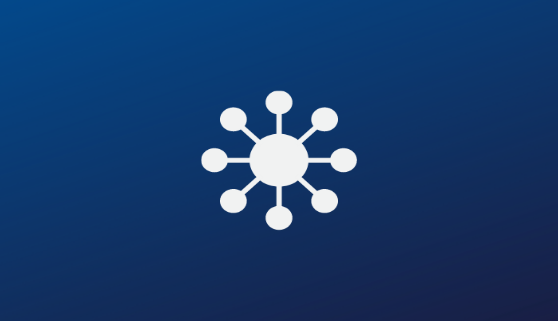 Peer Networking & Knowledge Sharing
Sharon Neilson
sharon.neilson@reinvestment.com
215.868.1661
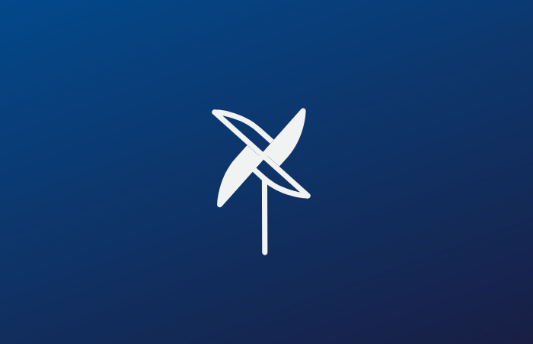 Peer Networking & Knowledge Sharing
Jacqueline Hinnant
Jhinnant@PHMC.org
267.846.0979
Join our Facebook Group:
Coaching to Success by Reinvestment Fund
Visit our website:www.reinvestment.com/coachingtosuccess
Coaching to Success is managed by Reinvestment Fund and made possible with support from Vanguard Strong Start for Kids Program™.